Financial Accounting
IFRS 4th Edition
Weygandt ● Kimmel ● Kieso
Chapter 6
Inventories
Chapter Outline:
Learning Objectives
LO 1	Discuss how to classify and determine inventory.
LO 2	Apply inventory cost flow methods and discuss their financial effects. 
LO 3	Indicate the effects of inventory errors on the financial statements.
LO 4	Explain the statement presentation and analysis of inventory.
Copyright ©2019 John Wiley & Sons, Inc.
2
Learning Objective 1Discuss How to Classify and Determine Inventory
Copyright ©2019 John Wiley & Sons, Inc.
3
Classifying and Determining Inventory
Merchandising Company
Manufacturing Company
One Classification:
Merchandise Inventory ( owned by the company and ready for sale)
Three Classifications:
Raw Materials
Work in Process
Finished Goods
Helpful Hint 
Regardless of the classification, companies report all inventories under Current Assets on the statement of financial position.
Copyright ©2019 John Wiley & Sons, Inc.
4
Classifying and Determining Inventory
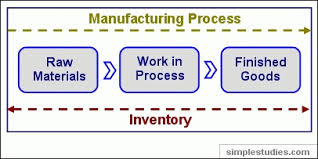 Raw material : are the basic goods that will be used in the production but have not yet been placed into production.Work in process: is that portion of inventory that have been placed in the production process but not yet completed.Finished goods:  is manufactured items that are completed and ready for sale.
Helpful Hint 
Observing the level of these three inventory levels can give insight to the users about the production plan.
Sometimes companies use Just in time (JIT) inventory method.
Copyright ©2019 John Wiley & Sons, Inc.
5
Determining Inventory Quantities
Physical Inventory count taken for two reasons:
Perpetual System
Check accuracy of inventory records.
Determine amount of inventory lost due to wasted raw materials, shoplifting, or employee theft.
Periodic System
Determine the inventory on hand.
Determine the cost of goods sold for the period.
COGS = Beg inv + Purchases – end inv
Copyright ©2019 John Wiley & Sons, Inc.
6
Taking a Physical Inventory
Involves counting, weighing, or measuring each kind of inventory on hand.
Taken,
when the business is closed or business is slow
at the end of the accounting period.
Copyright ©2019 John Wiley & Sons, Inc.
7
Determining Ownership of Goods (1 of 5)
Goods In Transit  بضاعة في الطريق 
Purchased goods not yet received
Sold goods not yet delivered
Goods in transit should be included in the inventory of the company that has legal title to the goods. 
Legal title is determined by the terms of sale.
Copyright ©2019 John Wiley & Sons, Inc.
8
Terms of sale (2 of 5)
Ownership of the goods passes to the buyer when the public carrier accepts the goods from the seller.
المشتري هو المالك للبضاعة خلال النقل
Ownership of the goods remains with the seller until the goods reach the buyer.

البائع هو المالك للبضاعة خلال النقل
Copyright ©2019 John Wiley & Sons, Inc.
9
Determining Ownership of Goods (3 of 5)
Review Question
Goods in transit should be included in the inventory of the buyer when the:
a. 	public carrier accepts the goods from the seller.
b. 	goods reach the buyer.
c. 	terms of sale are F O B destination.
d. 	terms of sale are F O B shipping point.
Copyright ©2019 John Wiley & Sons, Inc.
10
Determining Ownership of Goods (4 of 5)
Review Question
Goods in transit should be included in the inventory of the buyer when the:
a. 	public carrier accepts the goods from the seller.
b. 	goods reach the buyer.
c. 	terms of sale are F O B destination.
d. 	terms of sale are F O B shipping point.
Copyright ©2019 John Wiley & Sons, Inc.
11
Determining Ownership of Goods (5 of 5)
Consigned Goods  بضائع معروضة برسم البيع 
To hold the goods of other parties and try to sell the goods for them for a fee, but without taking ownership of the goods.
Many car, boat, and antique dealers sell goods on consignment. Why? 
Keep inventory levels low 
Reduce the risk of purchasing an item that may not be sold
Copyright ©2019 John Wiley & Sons, Inc.
12
Determining inventory quantities
Goods in transit
Physical count
Consigned goods
Involves counting, weighing, or measuring each kind of inventory on hand.
1,000,000
FOB distention
FOB shipping point
the company hold goods on consignment
The company sent goods to another party to be held on consignment
It should be added to the physical inventory by the Buyer
It should be added to the physical inventory by the seller
Shouldn’t be included in the inventory balance 
(Subtracted from physical count )
Should be included in the inventory balance  ( added to the physical count)
Copyright ©2019 John Wiley & Sons, Inc.
13
Do It! 1: Rules of Ownership (1 of 2)
Deng Imports completed its inventory count. It arrived at a total inventory value of ¥200,000. You have been given the information listed below. Discuss how this information affects the reported cost of inventory.
Deng included in the inventory goods held on consignment for Falls Co., costing ¥15,000.  
The company did not include in the count purchased goods of ¥10,000, which were in transit (terms: F O B shipping poin)
The company did not include in the count inventory that had been sold with a cost of ¥12,000, which was in transit (terms: F O B shipping point).
Copyright ©2019 John Wiey & Sons, Inc.
14
Do It! 1: Rules of Ownership (2 of 2)
Solution
Goods of ¥15,000 held on consignment should be deducted from the inventory count.
The goods of ¥10,000 purchased F O B shipping point should be added to the inventory count.
Item 3 was treated correctly
Inventory should be ¥195,000 (¥200,000 − ¥15,000 + ¥10,000)
Copyright ©2019 John Wiley & Sons, Inc.
15
Learning Objective 2Apply Inventory Cost Flow Methods and Discuss Their Financial Effects
Copyright ©2019 John Wiley & Sons, Inc.
16
Inventory Methods and Financial Effects
Inventory is accounted for at cost. 
Cost includes all expenditures necessary to acquire goods and place them in a condition ready for sale
Unit costs are applied to quantities to determine the total cost of inventory and cost of goods sold using the following costing methods:
Specific identification
Cost flow assumptions (First-in first-out and Average-cost)
Copyright ©2019 John Wiley & Sons, Inc.
17
Specific Identification (1 of 3)
Illustration: Crivitz TV Company purchases three identical 50-inch TVs on different dates at costs of £720, £750, and £800. During the year Crivitz sold two sets at £1,200 each. These facts are summarized below. Required: calculate the cost of goods sold and end inv in each of the following cases
Copyright ©2019 John Wiley & Sons, Inc.
18
Specific Identification (2 of 3)
If Crivitz sold the TVs it purchased on February 3 and May 22, COGS ( 720 + 800) 1520 . End, inv = 750  
If Crivitz sold the TVs it purchased on February 3 and March 5, COGS ( 720 + 750) 1,470 , End inv = 800
Copyright ©2019 John Wiley & Son, Inc.
19
Specific Identification (3 of 3)
Costing method in which items still in inventory are specifically costed to arrive at the total cost of the ending inventory.
Practice is relatively rare ( only when companies sell limited variety of high unit cost items that could be identified clearly)
Rather than keeping track of the cost of each particular item sold, most companies make assumptions (cost flow assumptions) about which units were sold
Copyright ©2019 John Wiley & Son, Inc.
20
LO 2
Cost Flow Assumptions
There are two assumed cost flow methods:
First-in, first-out (FIFO).
Last in, First out ( LIFO) – not allowed under IFRS 
Average-cost
Cost flow does not need be consistent with the physical movement of the goods.
Copyright ©2019 John Wiley & Sons, Inc.
21
Cost Flow Assumptions – periodic
Illustration: Data for Lin Electronics’ Astro condensers.
22
Copyright ©2019 John Wiley & Son, Inc.
Cost Flow Assumptions
First-In, First-Out (FIFO)
Costs of earliest goods purchased are first to be recognized in determining cost of goods sold
Often parallels actual physical flow of merchandise
Companies determine cost of ending inventory by taking unit cost of most recent purchase and working backward until all units of inventory have been costed
Copyright ©2019 John Wiley & Son, Inc.
23
First-In, First-Out (FIFO)- PERIODIC
COGS
End. Inv.
24
Cost Flow Assumptions
Last-In, First-Out (LIFO)
Costs of latest goods purchased are first to be recognized in determining cost of goods sold
Companies determine cost of ending inventory by taking unit cost of the earliest goods purchased and working forwardward until all units of inventory have been costed
It is prohibited in IFRS because it leads to irrelevant inventory balance.
Copyright ©2019 John Wiley & Son, Inc.
25
Last-In, First-Out (LIFO)
End. Inv.
COGS
Copyright ©2019 John Wiley & Son, Inc.
26
Cost Flow Assumptions
Average-Cost
Allocates cost of goods available for sale on basis of weighted-average unit cost incurred
Applies weighted-average unit cost to units on hand to determine cost of ending inventory
Copyright ©2019 John Wiley & Son, Inc.
27
Average-Cost
Copyright ©2019 John Wiley & Son, Inc.
LO 2
Financial Statement and Tax Effectsof Cost Flow Methods
The cost flow method doesn’t effect COGAS . However it affects ending inventory. Thus, it affects COGS .
Both Average cost method and FIFO are accepted under IFRS. However, companies would prefer one method over another because of their financial statement and income tax effects.
Copyright ©2019 John Wiley & Son, Inc.
29
Income Statement Effects
In period of inflation : End inv/ Gross profit/ Net income from operation/ EBIT/ EBT/Tax/ Net income : FIFO>WAC>LIFO  COGS : LIFO>WAC>FIFO
In period of inflation :
COGS : FIFO>WAC>LIFO. 
End inv/ Gross profit/ Net income from operation/ EBIT/ EBT/Tax/ Net income : LIFO>WAC>FIFO
Copyright ©2019 John Wiley & Son, Inc.
30
Tax Effects ( income statement effect)
Both inventory and net income are higher when companies use FIFO in a period of inflation
Average-cost results in lower income taxes (because of lower net income) during times of rising prices (inflation).
Copyright ©2019 John Wiley & Son, Inc.
31
Statement of Financial Position Effects (1 of 2)
A major advantage of the FIFO method is that in a period of inflation, costs allocated to ending inventory will approximate their current cost
A shortcoming of the average-cost method is that in a period of inflation, costs allocated to ending inventory may be understated in terms of current cost
Copyright ©2019 John Wiley & Son, Inc.
32
Using Inventory Cost Flow Methods Consistently
Method should be used consistently, enhances comparability
Although consistency is preferred, a company may change its inventory costing method
Should disclose the change and its effect on net income
Copyright ©2019 John Wiley & Son, Inc.
33
Cost Flow Assumptions (5 of 6)
Review Question
The cost flow method that often parallels the actual physical flow of merchandise is the:  
FIFO method
LIFO method 
average cost method  
gross profit method
Copyright ©2019 John Wiley & Son, Inc.
34
Cost Flow Assumptions (6 of 6)
Review Question
The cost flow method that often parallels the actual physical flow of merchandise is the:  
FIFO method
LIFO method 
average cost method  
gross profit method
Copyright ©2019 John Wiley & Son, Inc.
35
Learning Objective 3Indicate the Effects of Inventory Errors on the Financial Statements
Copyright ©2019 John Wiley & Sons, Inc.
36
Effects of Inventory Errors
Common Cause:
Failure to count or price inventory correctly
Not properly recognizing the transfer of legal title to goods in transit
Errors affect both the income statement and the statement of financial position
Copyright ©2019 John Wiley & Son, Inc.
37
the Effects of Inventory Errors on the Financial Statements
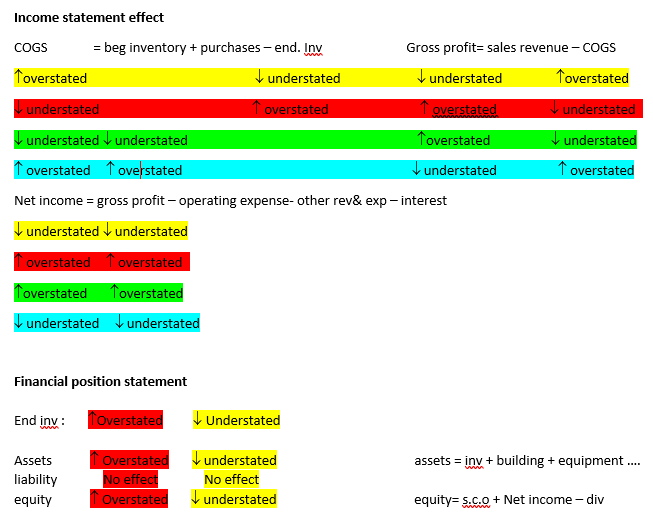 Copyright ©2019 John Wiley & Sons, Inc.
38
Income Statement Effects (1 of 5)
Inventory errors affect the computation of cost of goods sold and net income in two periods.
Copyright ©2019 John Wiley & Son, Inc.
39
Income Statement Effects (2 of 5)
Ending Inventory errors affect the computation of cost of goods sold and net income in two periods.
An error in ending inventory of current period will have a reverse effect on net income of next accounting period
Over two years, total net income is correct because errors offset each other
Ending inventory depends entirely on accuracy of taking and costing inventory
Copyright ©2019 John Wiley & Son, Inc.
40
Income Statement Effects (3 of 5)
Combined income for 2-year period is correct.
€3,000
Overstated
(€3,000)
Understated
41
Income Statement Effects (4 of 5)
Review Question
Understating ending inventory will overstate: 
assets
cost of goods sold
net income
stockholders’ equity
Copyright ©2019 John Wiley & Son, Inc.
42
LO 3
Income Statement Effects (5 of 5)
Review Question
Understating ending inventory will overstate: 
assets
cost of goods sold
net income
stockholders’ equity
Copyright ©2019 John Wiley & Son, Inc.
43
LO 3
Statement of Financial Position Effects (2 of 2)
Effect of inventory errors on the statement of financial position is determined by using the basic accounting equation: Assets = Liabilities + Equity.
Errors in the ending inventory have the following effects.
Copyright ©2019 John Wiley & Son, Inc.
44
E6-10. Effect of inventory error
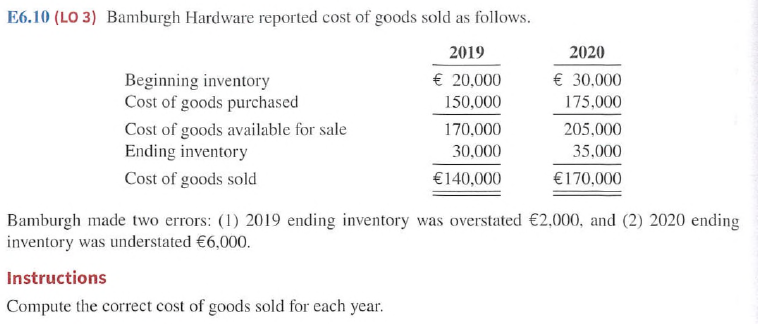 Copyright ©2019 John Wiley & Son, Inc.
45
E6-11. Effect of inventory error
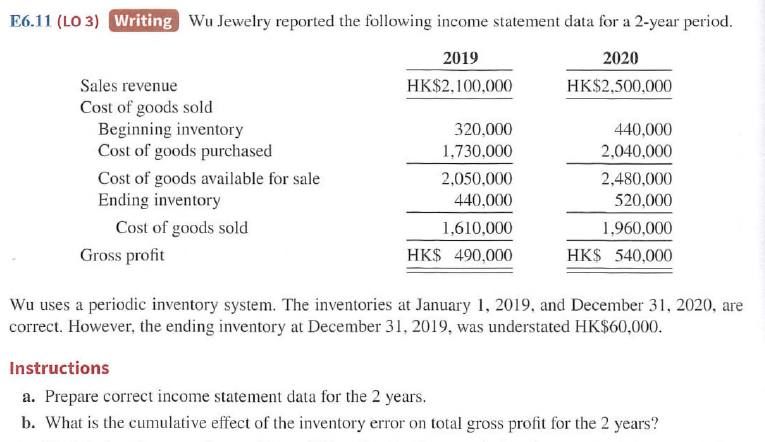 Copyright ©2019 John Wiley & Son, Inc.
46
Learning Objective 4Explain the Statement Presentation and Analysis of Inventory
Copyright ©2019 John Wiley & Sons, Inc.
47
Statement Presentation and Analysis (1 of 2)
Presentation
Statement of Financial Position - Inventory classified as current asset.   
Income Statement - Cost of goods sold subtracted from sales.
There also should be disclosure of
major inventory classifications
basis of accounting (cost or LCNRV) 
costing method (FIFO, or average-cost)
Copyright ©2019 John Wiley & Son, Inc.
48
Lower-of-Cost-or-Net Realizable Value (1 of 2)
When the value of inventory is lower than its cost ( such as in companies selling high tech products) 
Companies must “write down” inventory to its net realizable value
Net realizable value:  Amount that company expects to realize (receive) from the sale of inventory = estimated selling price in the normal course of business, less estimated costs to complete and sell.
Example of prudence ( the best choice among accounting alternatives is the method that is least likely to overstate assets and income)
Copyright ©2019 John Wiley & Son, Inc.
49
LO 4
Lower-of-Cost-or-Net Realizable Value (2 of 2)
Illustration: Assume that Gao TVs has the following lines of merchandise with costs and net realizable values as indicated.
Copyright ©2019 John Wiley & Son, Inc.
50
DO IT! 4: LCNRV and Inventory Turnover
Poon Heaters sells three different types of home heating stoves (gas, wood, and pellet). The cost and net realizable value of its inventory of stoves are as follows.
	Cost 		Net Realizable Value
Gas 	NT$ 84,000 	NT$ 79,000
Wood 	250,000 	280,000
Pellet 	112,000 	101,000
Determine the value of the company’s inventory under the lower-of-cost-or-net realizable value approach.
Solution: The lowest value for each inventory type is gas NT$79,000, wood NT$250,000, and pellet NT$101,000. The total inventory value is the sum of these amounts, NT$430,000.
Copyright ©2019 John Wiley & Son, Inc.
51
E6-8: LCONRV
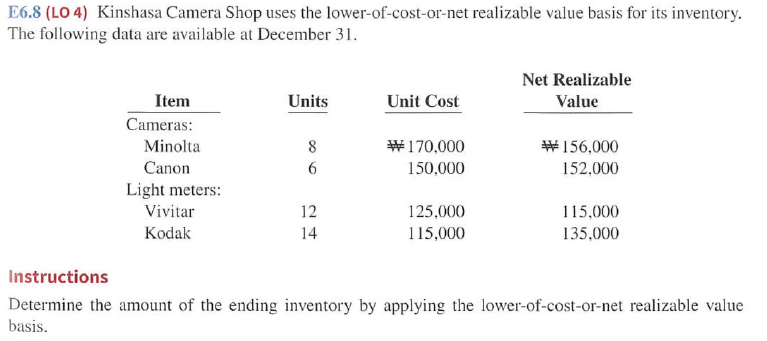 Copyright ©2019 John Wiley & Son, Inc.
52
Learning Objective 5Apply the Inventory Cost Flow Methods to Perpetual Inventory Records
Copyright ©2019 John Wiley & Sons, Inc.
53
Appendix 6A Inventory Cost Flow Methods in Perpetual Inventory Systems
Illustration: Compute Cost of Goods Sold and Ending Inventory under FIFO and average-cost.
Copyright ©2019 John Wiley & Son, Inc.
54
First-In, First-Out (FIFO) (2 of 2)
Copyright ©2019 John Wiley & Son, Inc.
55
Average-Cost (2 of 2)
Copyright ©2019 John Wiley & Son, Inc.
56
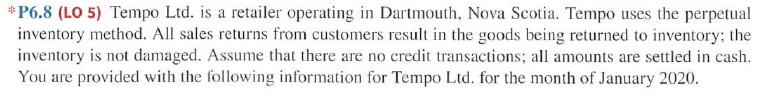 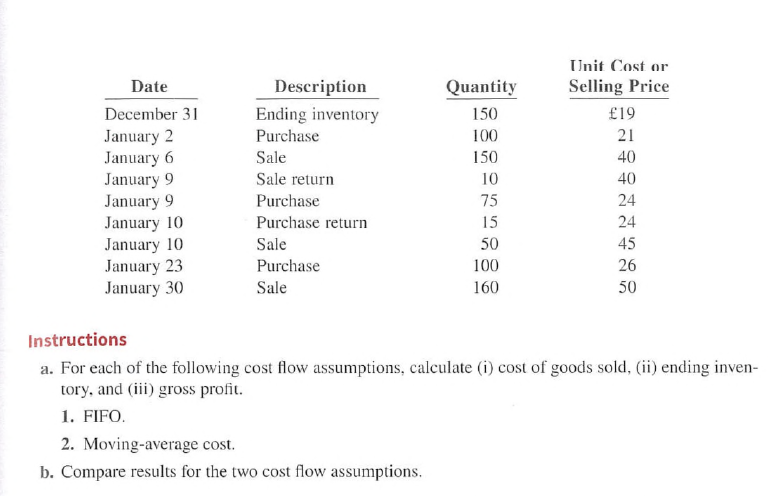 Copyright ©2019 John Wiley & Son, Inc.
57